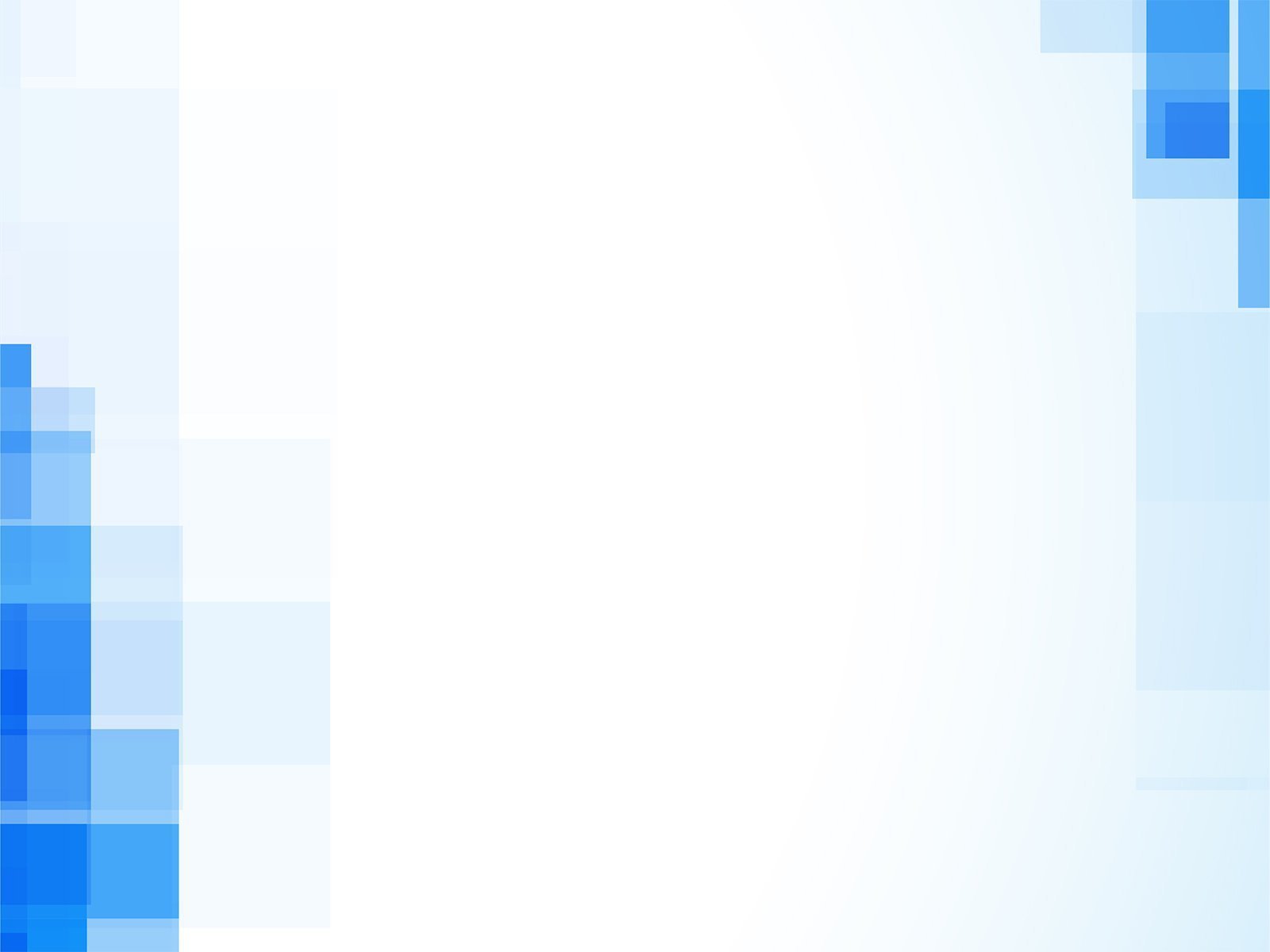 Областная интеллектуальная олимпиада 
для 4-х классов 
«Кішкентай білгірлер»
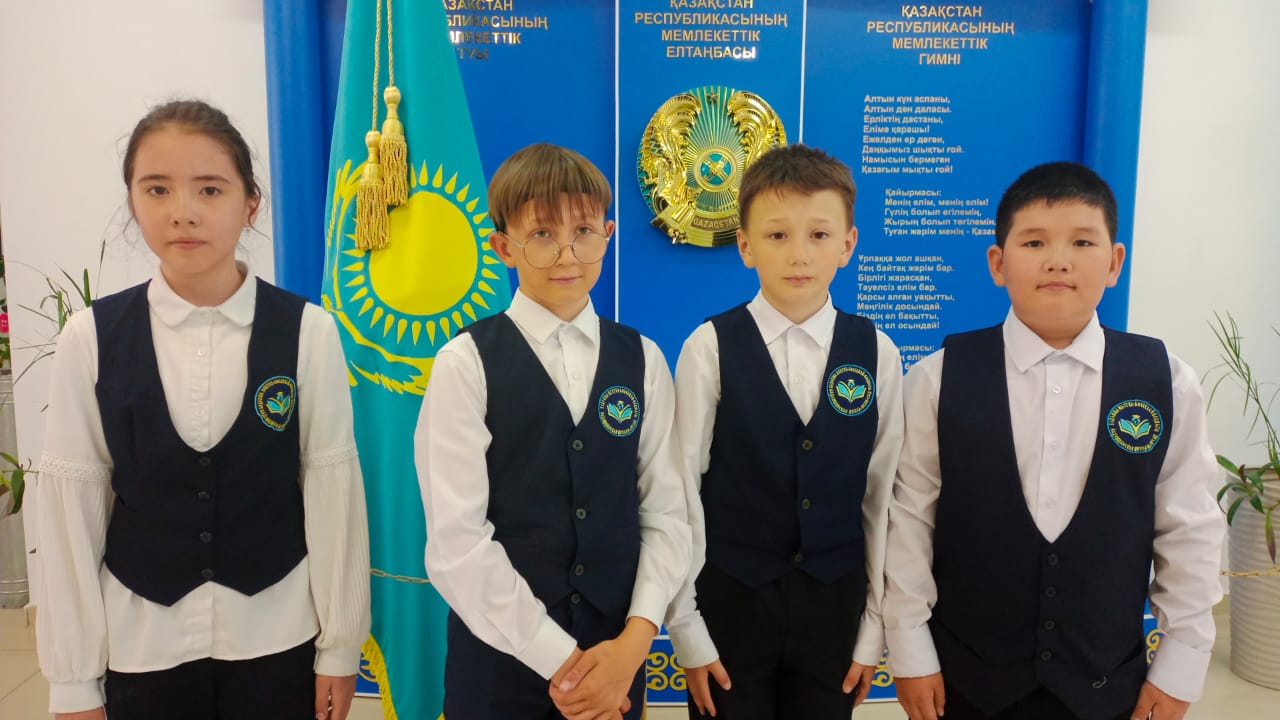 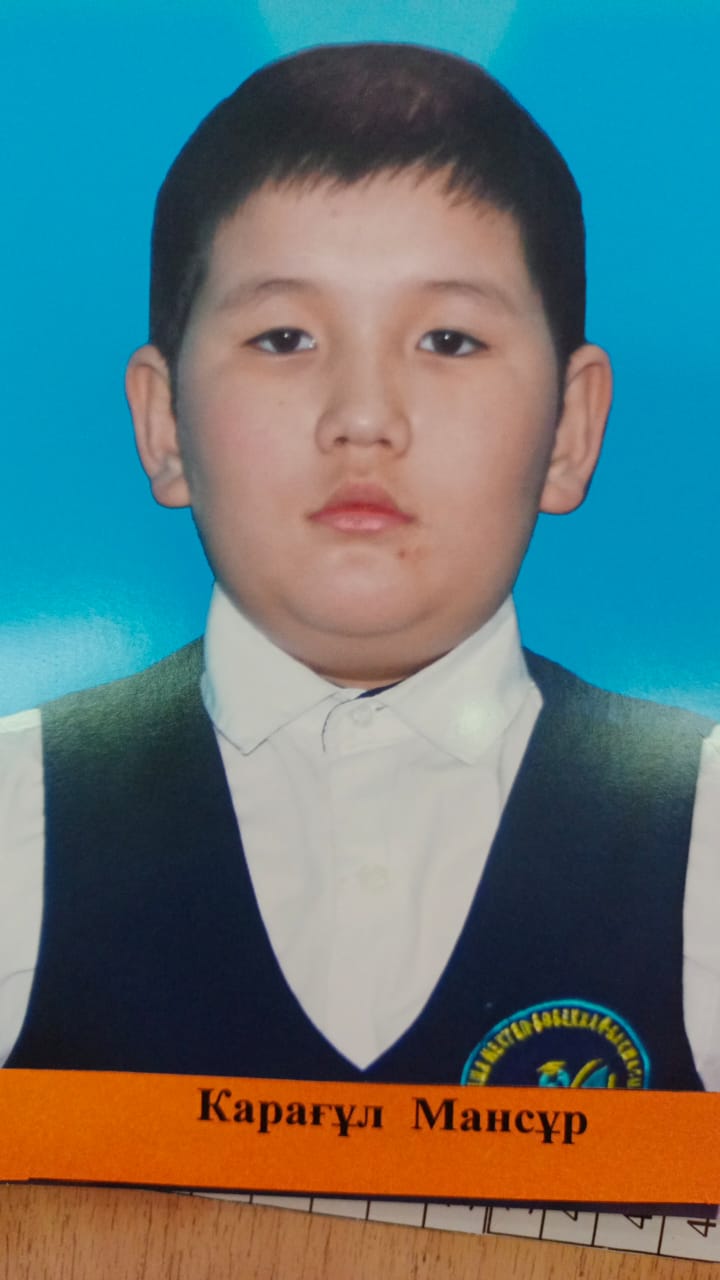 Қарағұл Мансұр ІІ место, Личное первенство, руководитель Тастемирова ГА
Куанова Дарина, Қарағұл Мансұр, Кузьмин Марк, Нуржанов Богдан
                    СЕРТИФИКАТ, руководитель Тастемирова ГА